PyTorch Audio Presentation
Zachary Sayers
6/10
Making and Understanding Datasets
The urbansound8k dataset is composed of 8 columns
Slice_file
fsID
Start
End
Salience
Fold
ClassID
Class
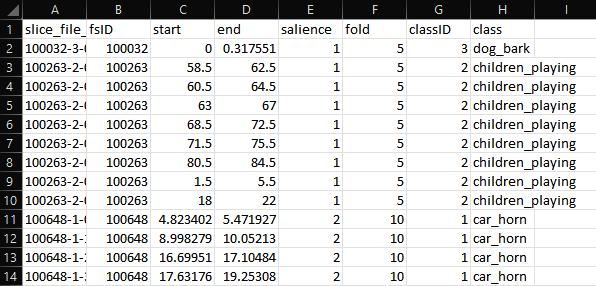 [Speaker Notes: Waveform:
By visualizing the waveform, you can observe characteristics such as the duration, timing, and shape of the audio signal. It provides insights into the temporal properties of the audio, such as the presence of silence, transients, or periodic patterns.

Spectrogram:
The following spectrogram uses a Color normal map scheme (which is just a color progression scale with Dark blue being the lowest and warmer colors like red, orange, and yellow being the highest) to represent the magnitude or power of the frequencies.

Play audio]
Main Label (Class ID)
[Speaker Notes: What is a epoch

An "epoch" refers to a complete pass through the entire training dataset

what is a loss in a AI neural network

"loss" refers to a value that quantifies how well the model is performing on a given task. I does this by comparing the predicted output of the model with the truth labels and produces a scalar value that represents the dissimilarity between them.

The lower the scalar value the better in terms of the models accuracy in its training.]
Model Results
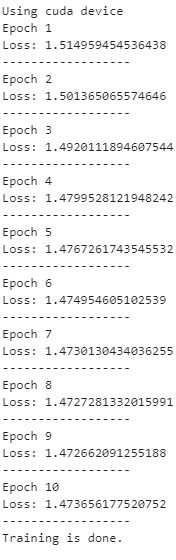 Loss started at 1.5 and ended at 1.4.
Benefits of Sound Classification
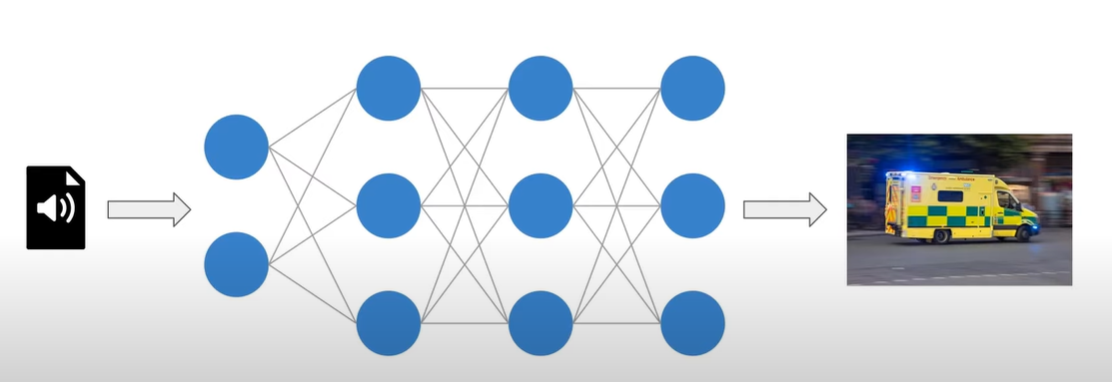 Gender Identification
Tone Identification

Linguistic Identification
Location
Race
When the language was used
Observations and Questions
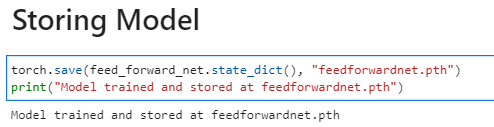 Where is my data stored?


In the tutorial Pycharm automatically made a “feedforwardnet.pth” document to keep track of the trained data.
Observations and Questions
Jupyter Notebook environments aren’t the best for programming.

Lack of syntax error notifications
Doesn’t keep track of previously used variables and functions  
Unconventional indentation rules

Is there any way for me to change the settings of Jupyter Notebooks so that it behaves more like and IDE like Pycharm?
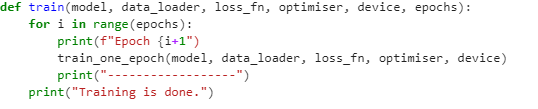